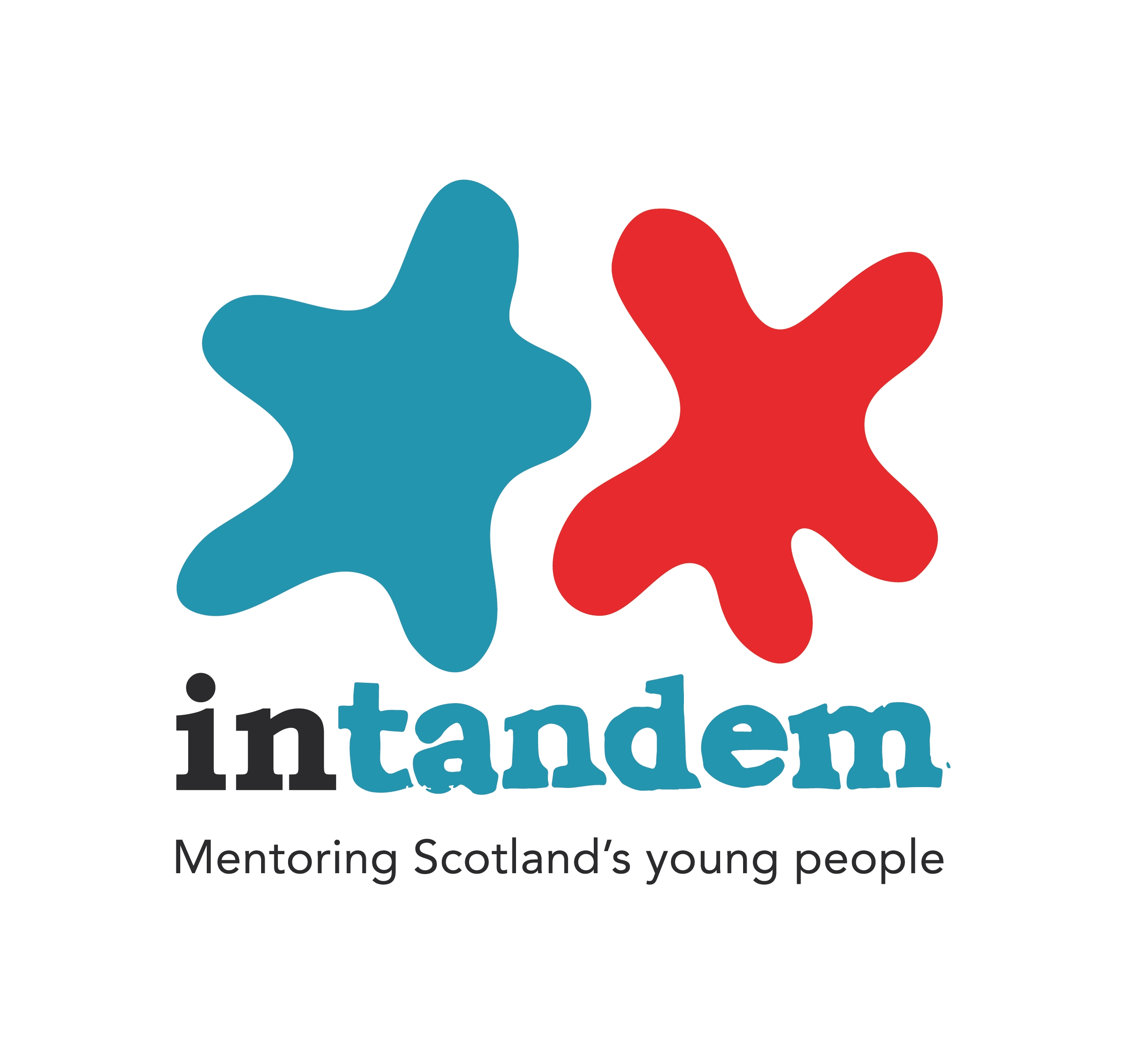 CHILD SEXUAL EXPLOITATION
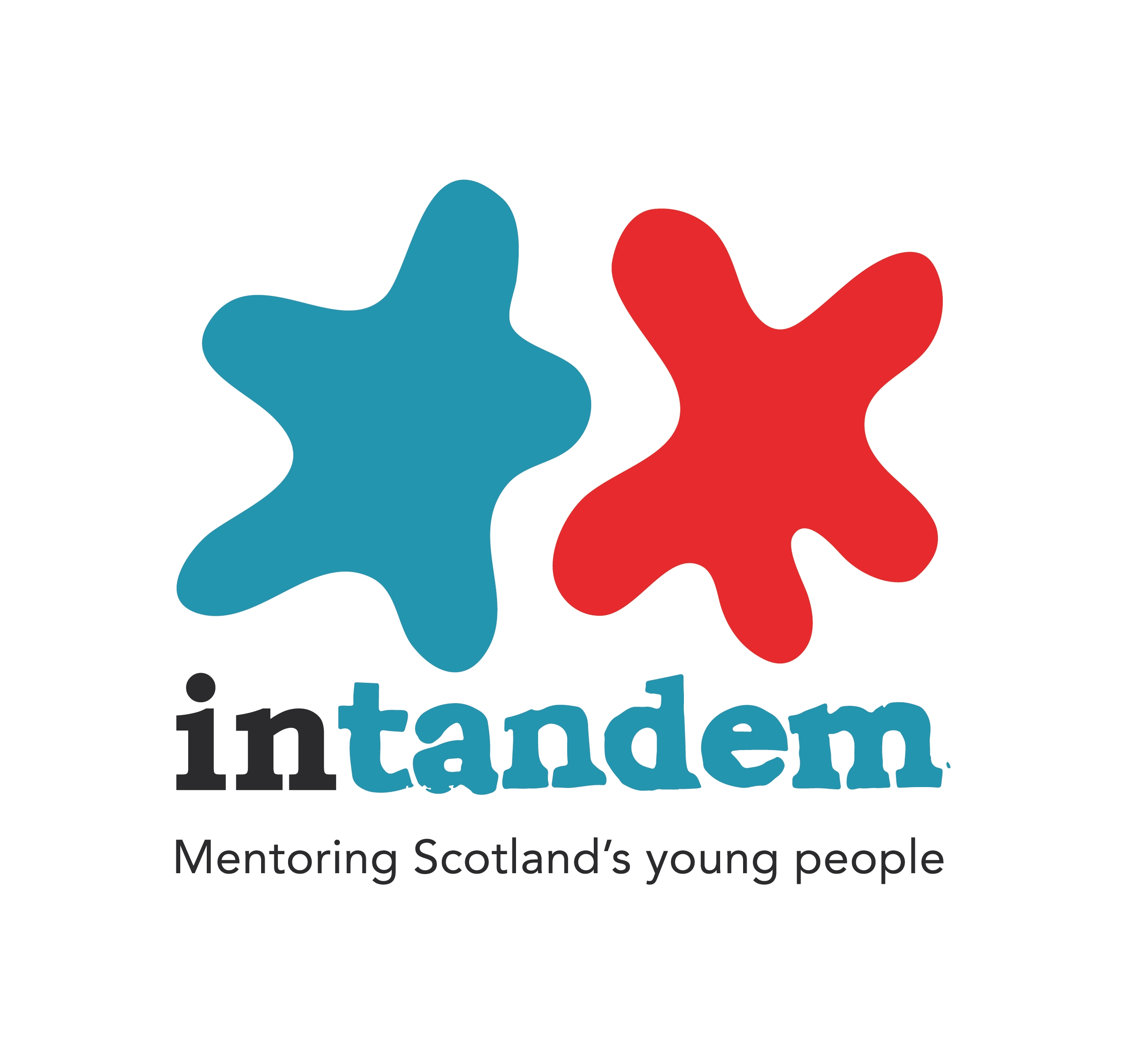 What is Child Sexual Exploitation?
Sexual exploitation of children and young people under 18 involves exploitative situations, contexts and relationships where young people receive ‘something’ (e.g. food, accommodation, drugs, alcohol, cigarettes, affection, gifts, money) as a result of performing/and/or others performing on them, sexual activities. 


Home Office (2009) Safeguarding Children and Young People from Sexual Exploitation: Supplementary guidance to “Working Together to Safeguard Children”
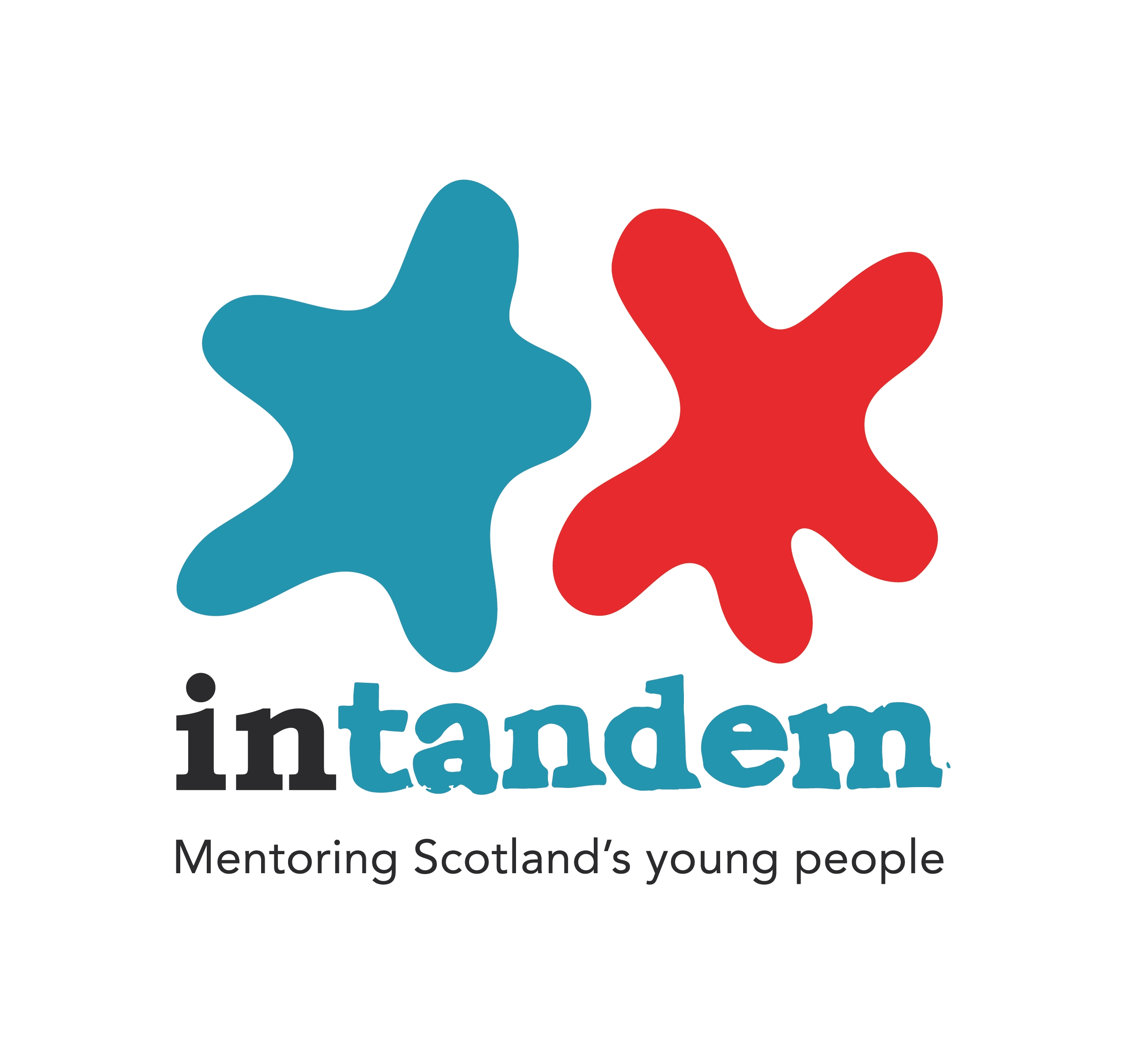 What is Child Sexual Exploitation? (cont)
Child sexual exploitation can occur through the use of technology without the child’s immediate recognition, for example being persuaded to post sexual images on the internet or on a mobile phone without immediate payment or gain. 
In all cases, those exploiting the child or young person will have power over them by virtue of their age, gender, intellect, physical strength and/or economic or other resources. Violence, coercion and intimidation are common, involvement in exploitative relationships is characterised in the main by the child or young person’s limited availability of choice resulting from their social, economic, and emotional vulnerabilities.
Home Office (2009) Safeguarding Children and Young People from Sexual Exploitation: 
Supplementary guidance to “Working Together to Safeguard Children”
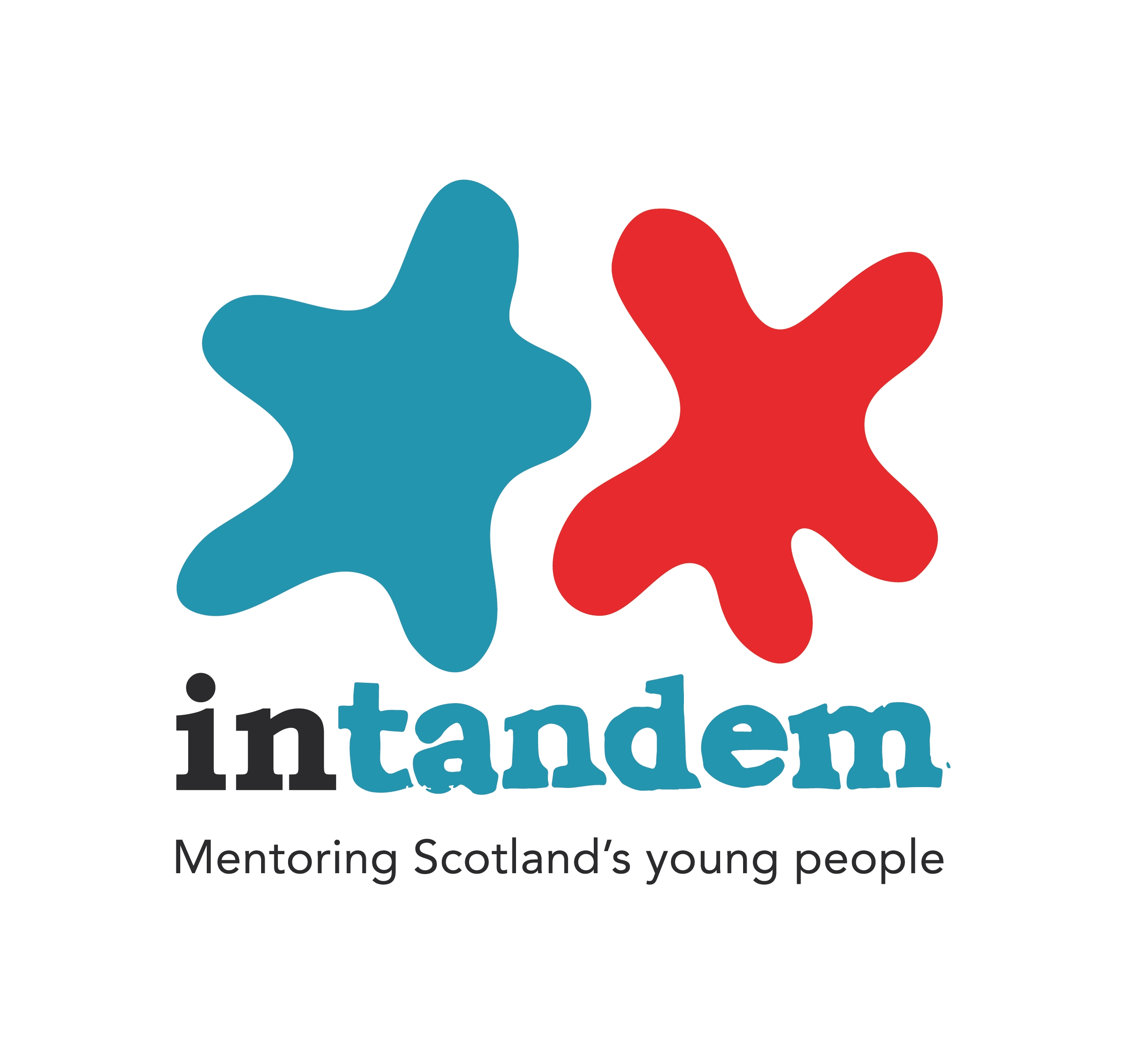 Who is likely to be a victim of CSE?
Victims can be:-
Male or female
From any community
From any socio-economic background.
Groups of children and young people and multiple perpetrators may be involved. 
Victims often do not recognise that they are being exploited
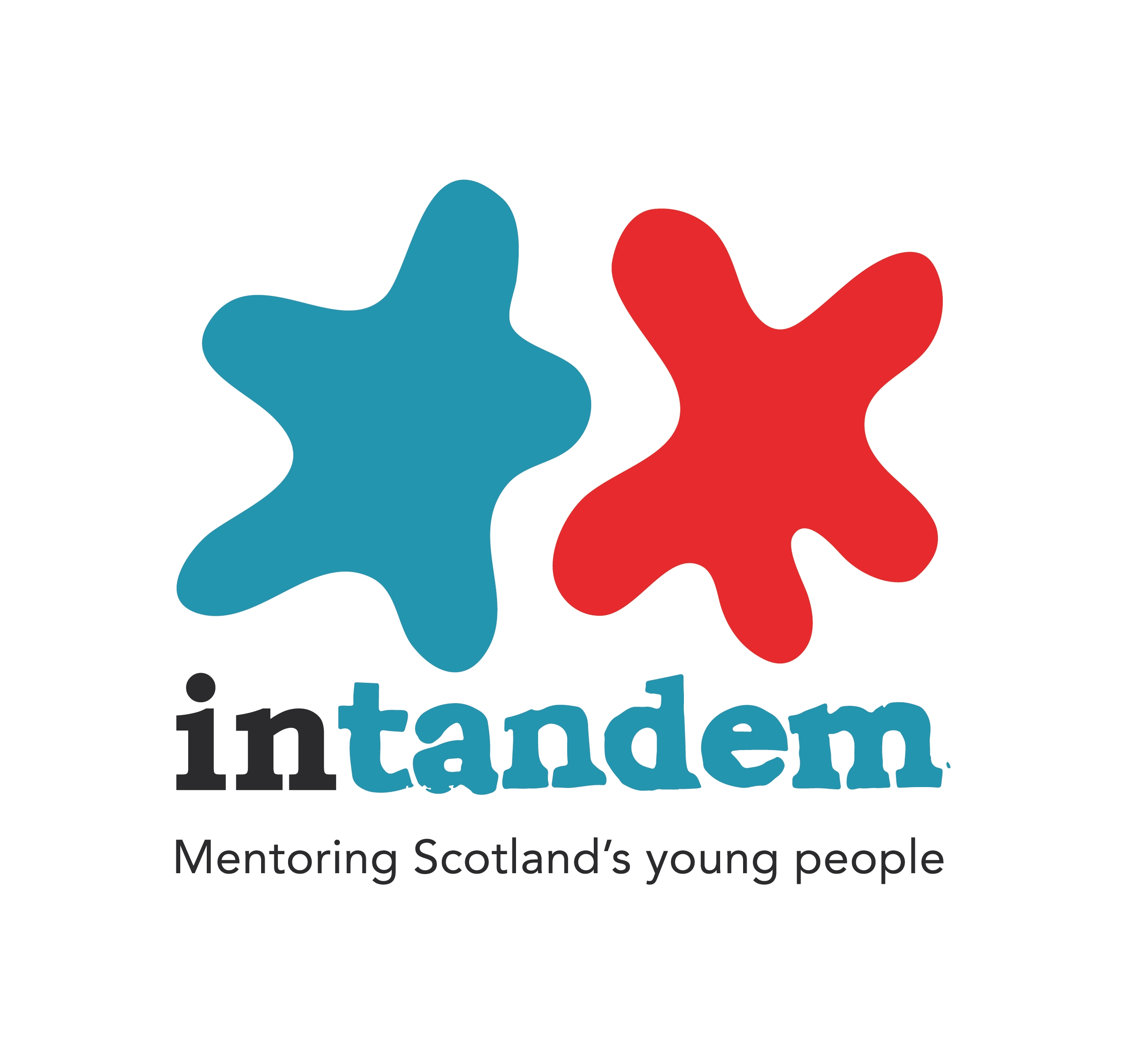 Factors that increase a Young Person’s vulnerability
Chaotic or disrupted home life inc looked after children
Experience of abuse / neglect / domestic violence
Problematic parenting
Difficult school life inc disengagement, truanting or  experience of bullying
Going missing
Learning difficulties or disabilities
Poor physical or mental health or wellbeing
Drug and alcohol misuse                                 
Bereavement
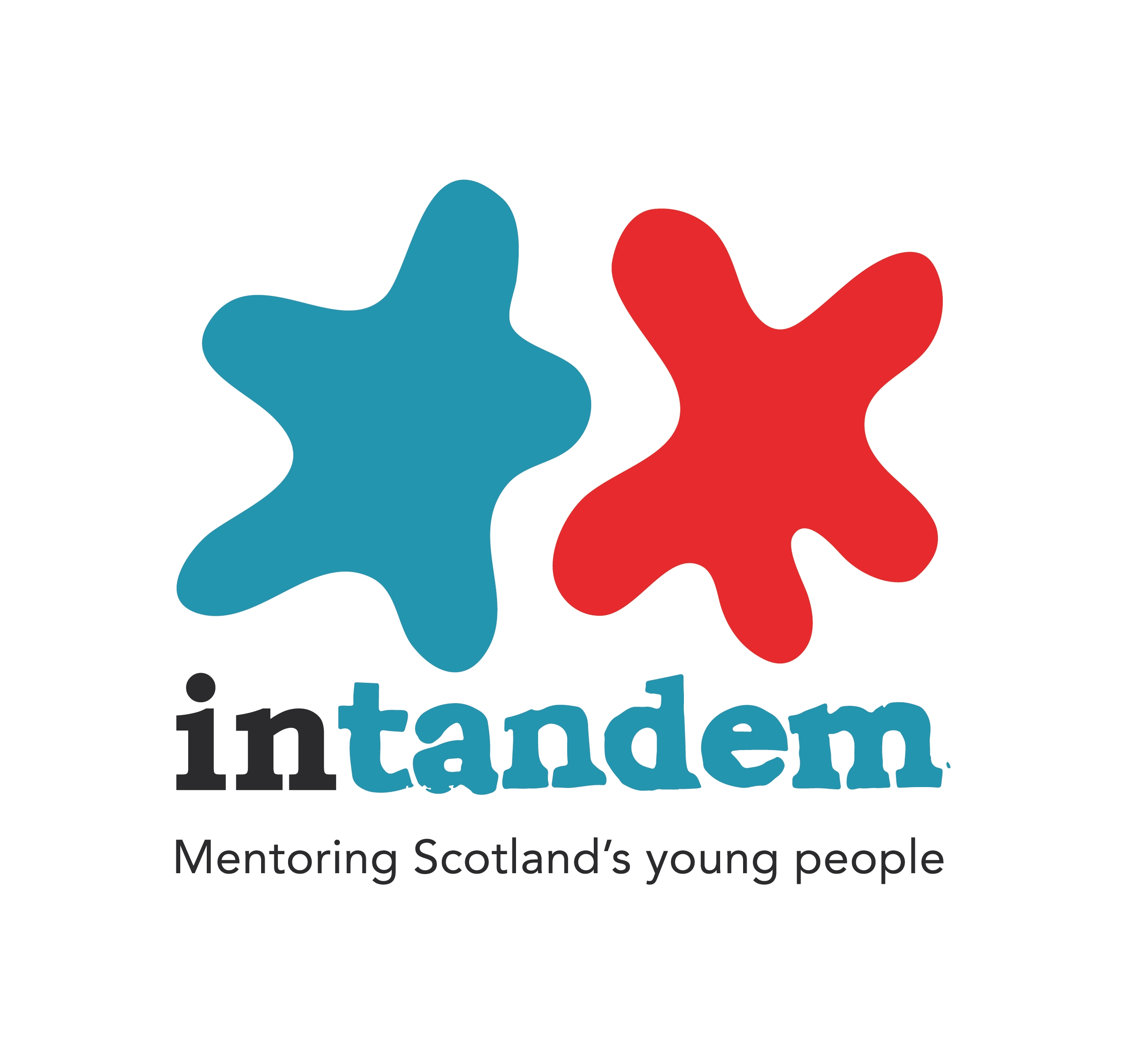 Risk Indicators
Staying out late/going missing
Multiple callers
Increased use of mobile phone or multiple phones
Signs of self-harm, overdosing or eating disorders
Challenging  or aggressive behaviour
Drug and/or alcohol misuse
Unexplained money or materials items
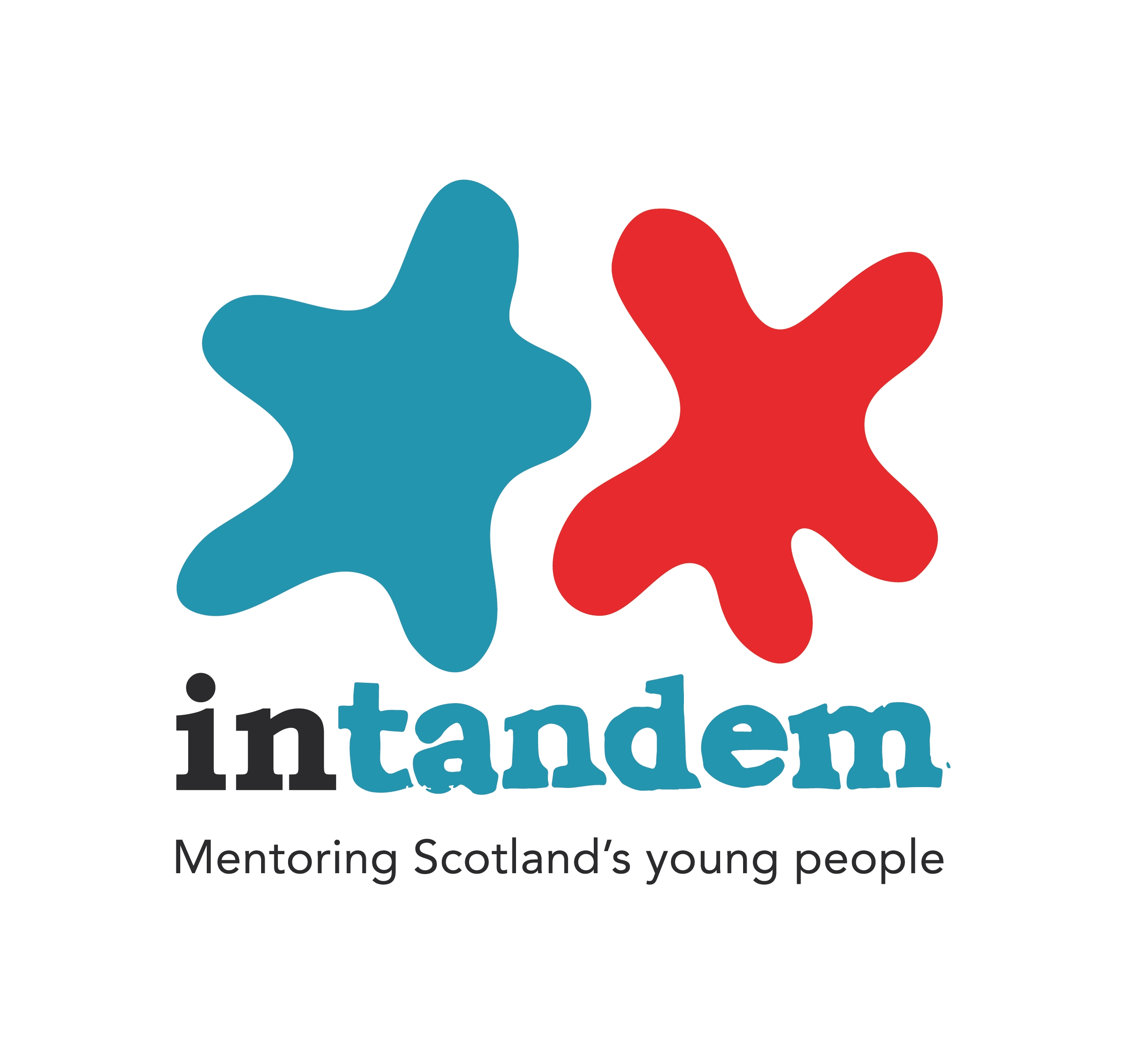 Risk Indicators (cont)
Reduced contact with family, friends and support networks
Lack of protective or nurturing adult 
Disclosure of sexual or physical assault then allegation withdrawn
STIs or unwanted/unplanned pregnancies
Young person’s peers involved in sexual exploitation
Concerning use of internet, social media or gaming sites
Truancy or exclusion
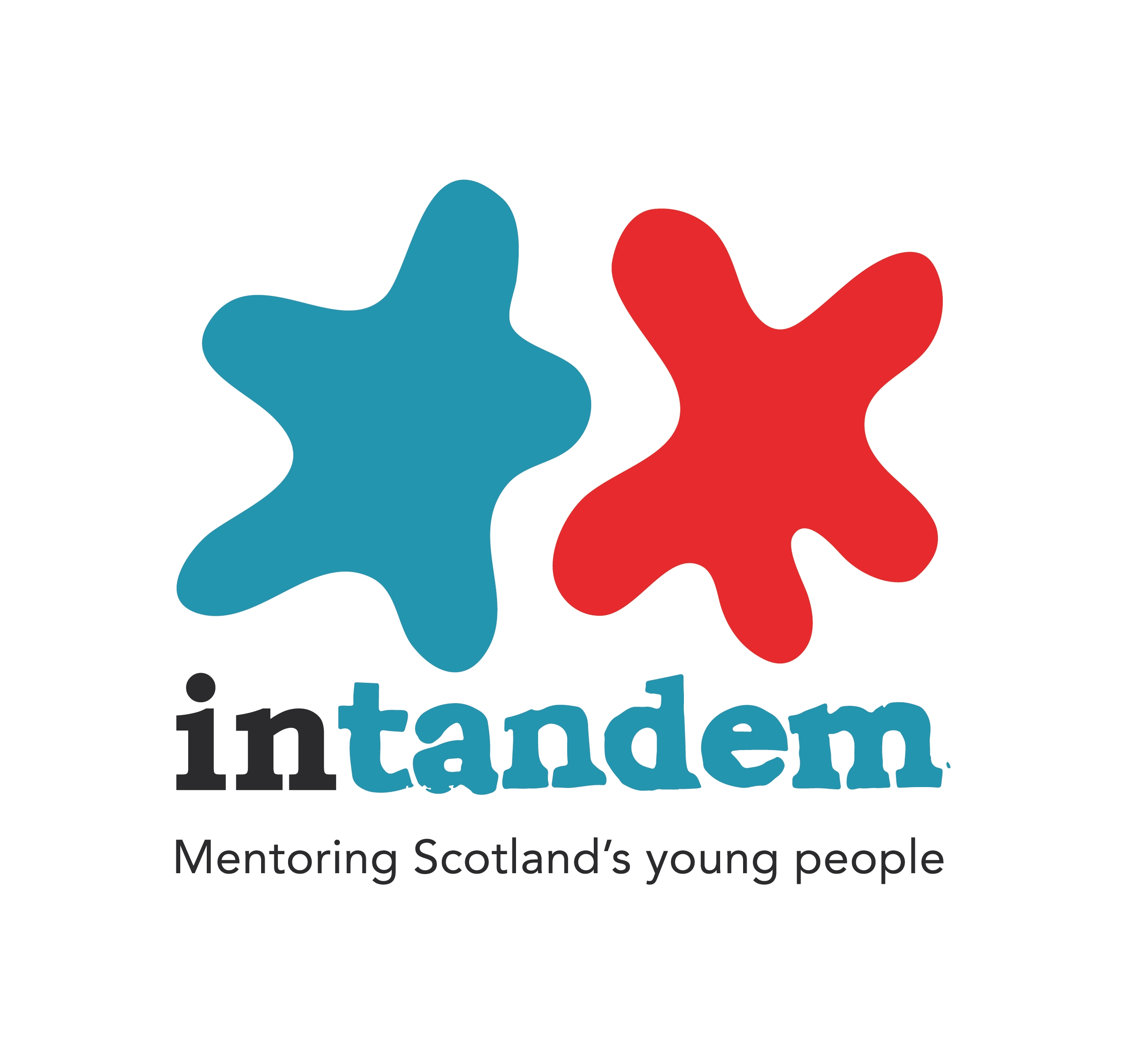 Risk Indicators (cont)
Dangerous sexual behaviour/multiple sexual partners
Older boyfriend/controlling adult – signs of physical or emotional abuse?
Travelling in vehicles driven by unknown adults
Frequenting areas where prostitution takes place
Physical symptoms of sexual or physical abuse
Inappropriate asking for sexual health advice
Being taken to houses, flats or hotels and engaging in sexual activity
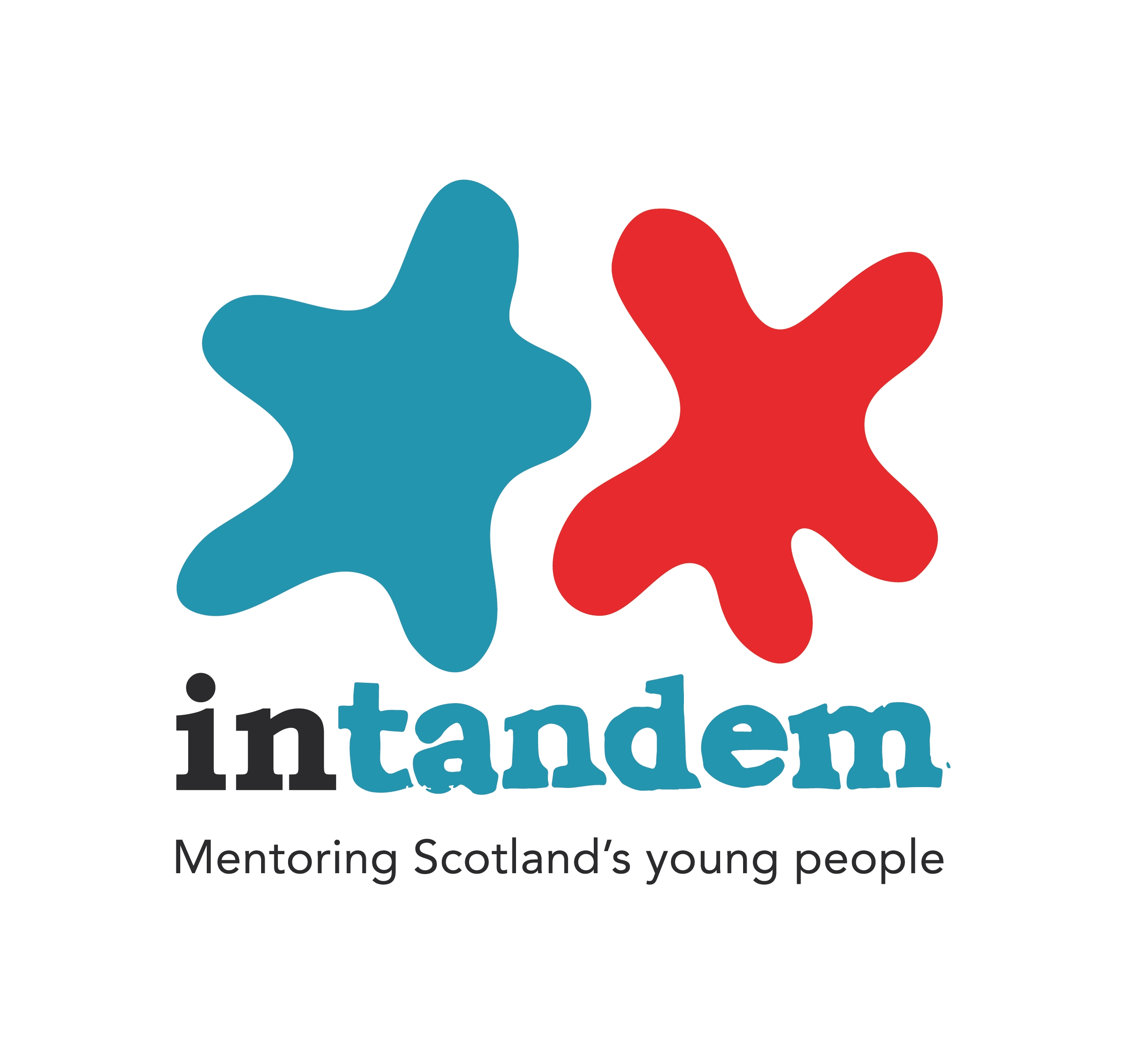 Impact of alcohol and drugs
Used to entice young people by offering alcohol, drugs, parties, a good time etc
Get young people hooked on drink and/or drugs to
Abuse them
Hold  power over them
Coerce them
Young people who get used to drink, drugs and parties often normalise abuse
Young people often end up using drink and drugs to cope and to block out sexual exploitation
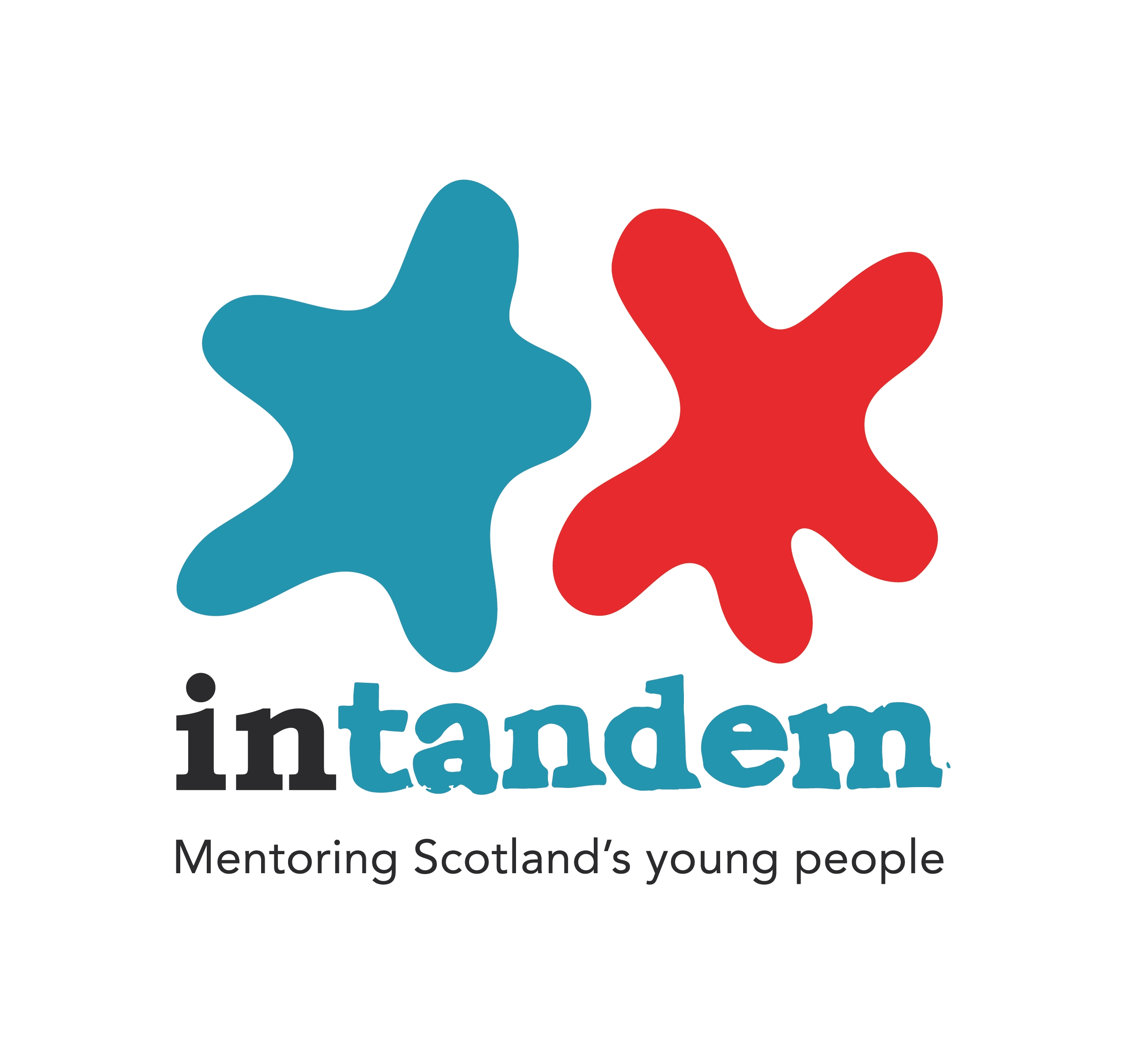 The Grooming Line
Targeting	                 Friendship                   Loving                   Abusive


Models of Exploitation:-

Boyfriend
Organised
Peer
Technology
Family
Opportunistic
Gang